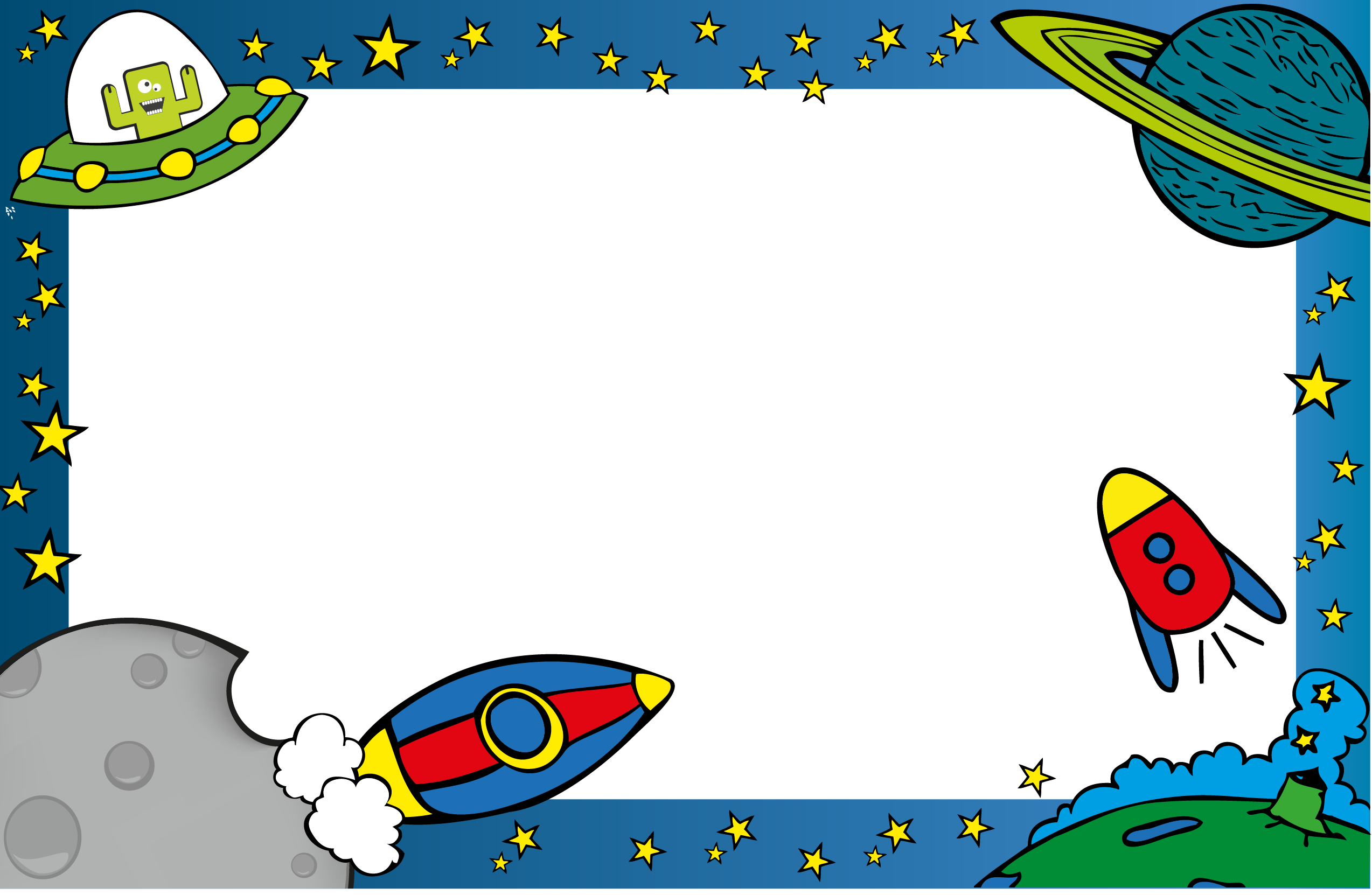 Планеты солнечной системы
Автор: Морарь И.Д. 
Средняя группа
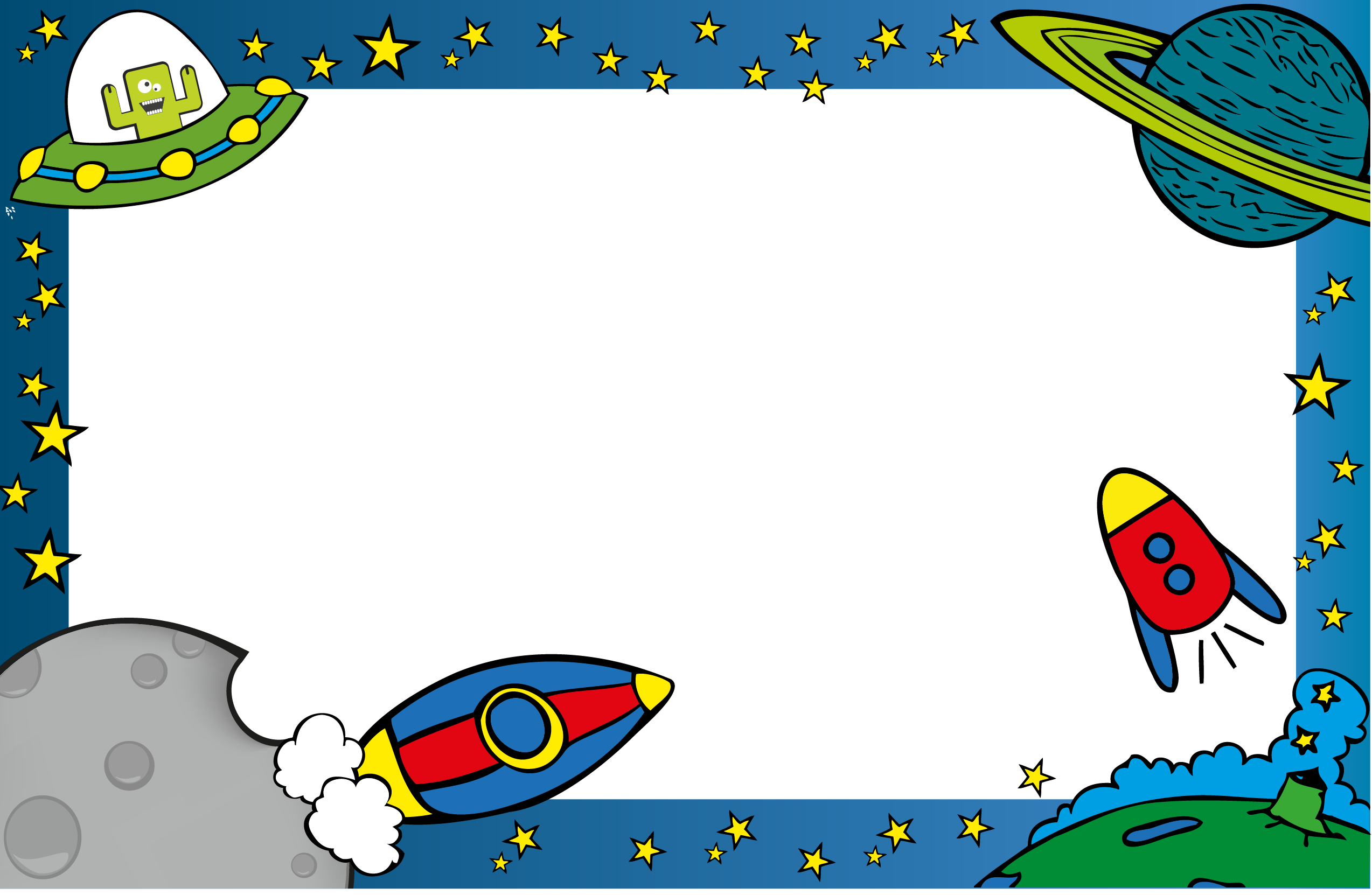 Цель:

 Дать элементарные представления и знания о космосе, о Солнечной системе.
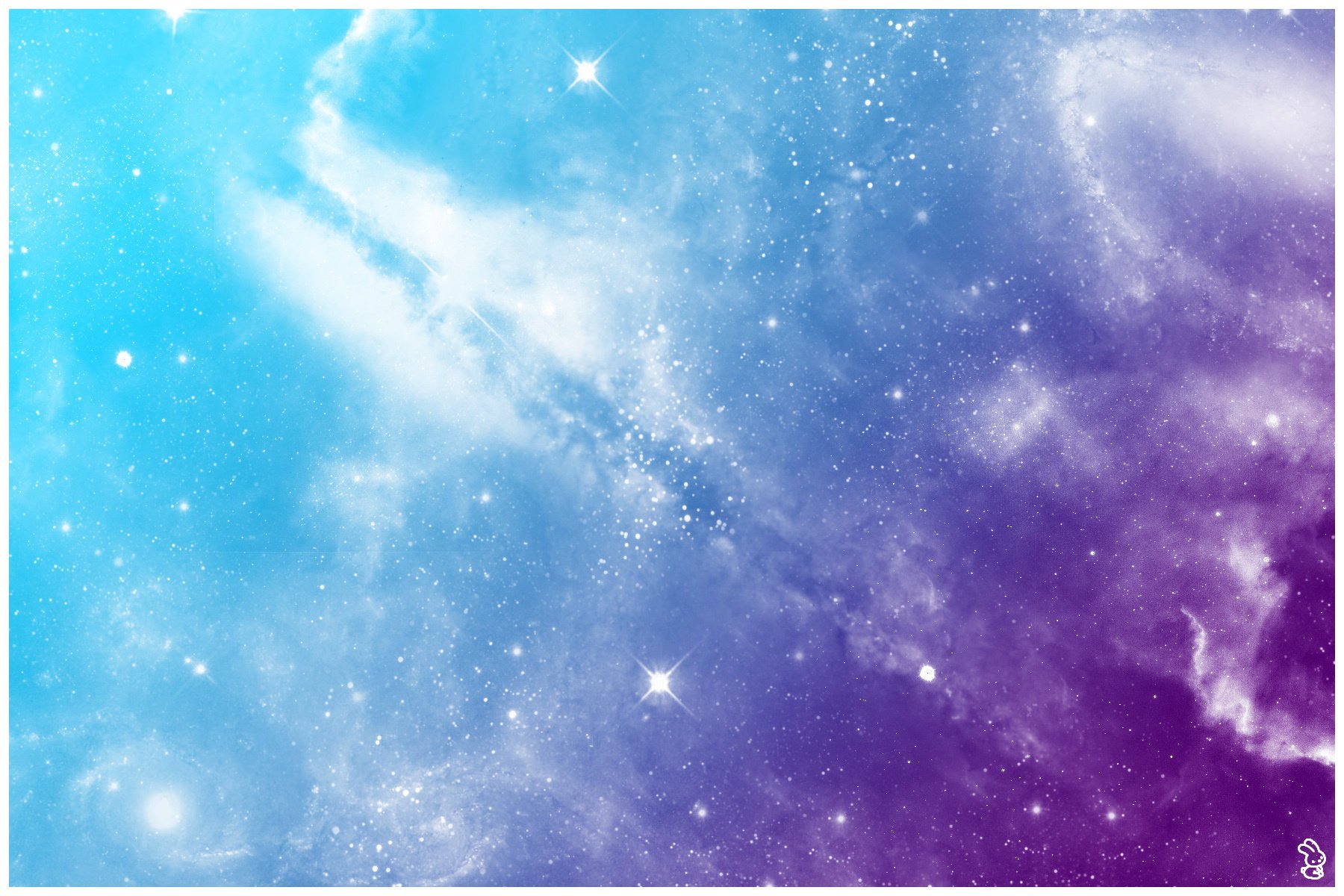 По порядку все планеты
Назовёт любой из нас:
Раз — Меркурий,
Два — Венера,
Три — Земля,
Четыре — Марс.
Пять — Юпитер,
Шесть — Сатурн,
Семь — Уран,
За ним — Нептун.
Он восьмым идёт по счёту.
А за ним уже, потом,
И девятая планета
Под названием Плутон.
А. Хайт
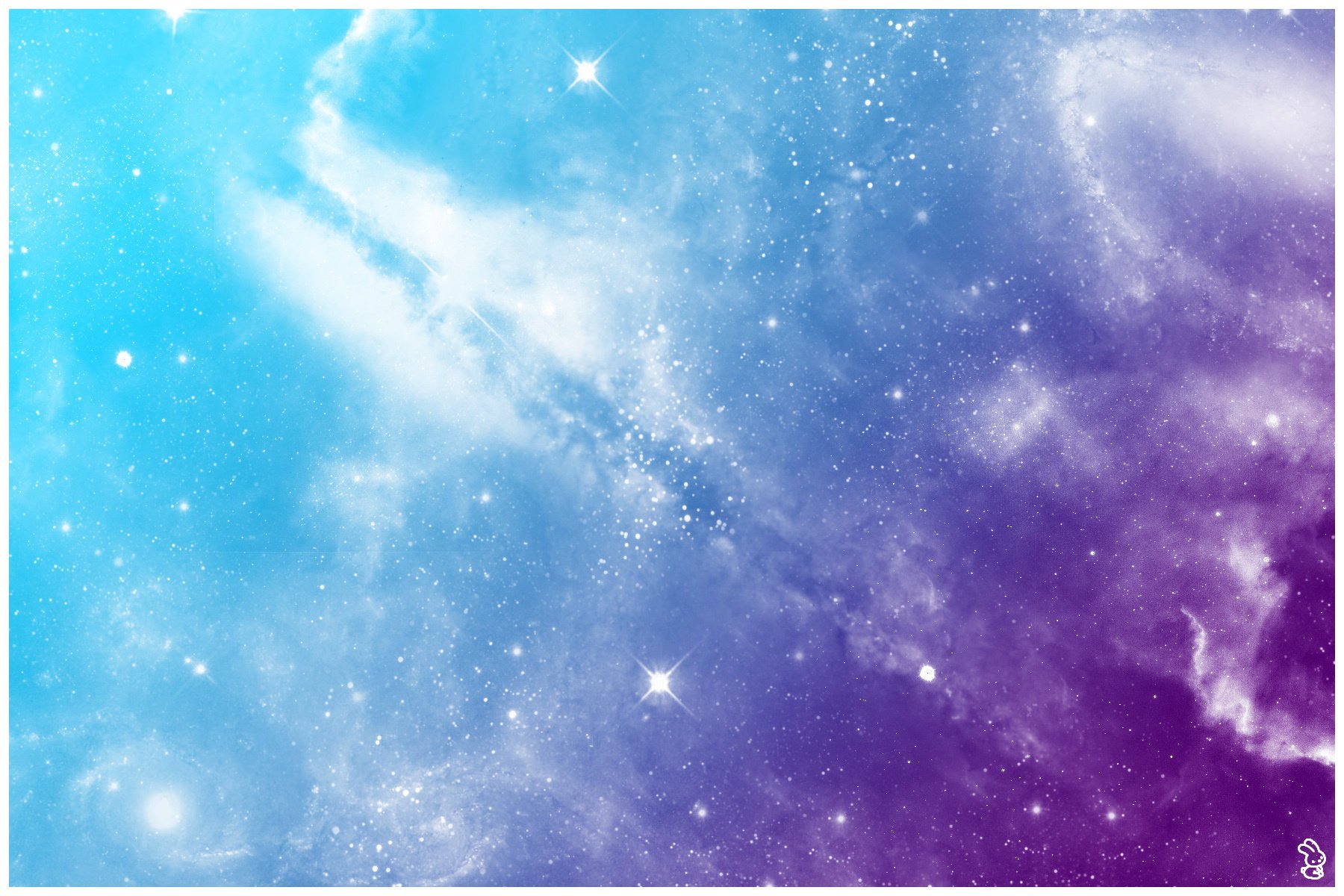 Солнце
Венера
Меркурий
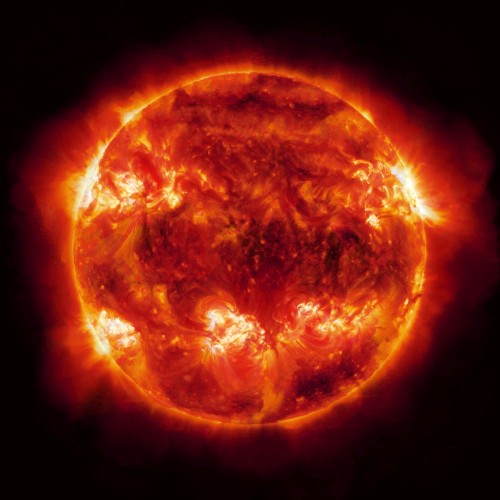 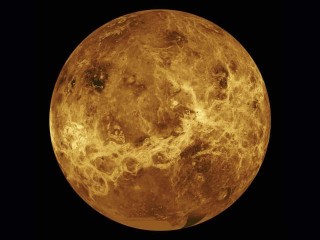 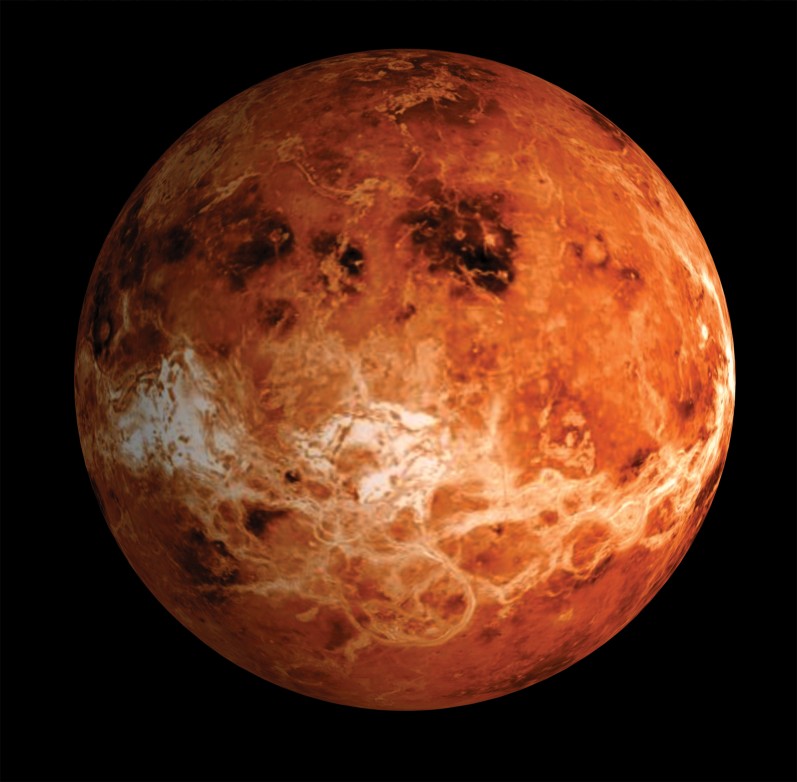 Луна
Земля
Марс
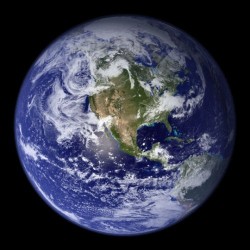 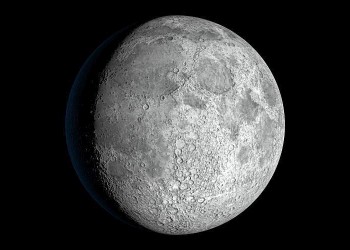 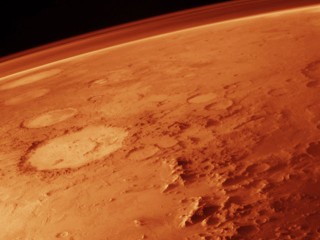 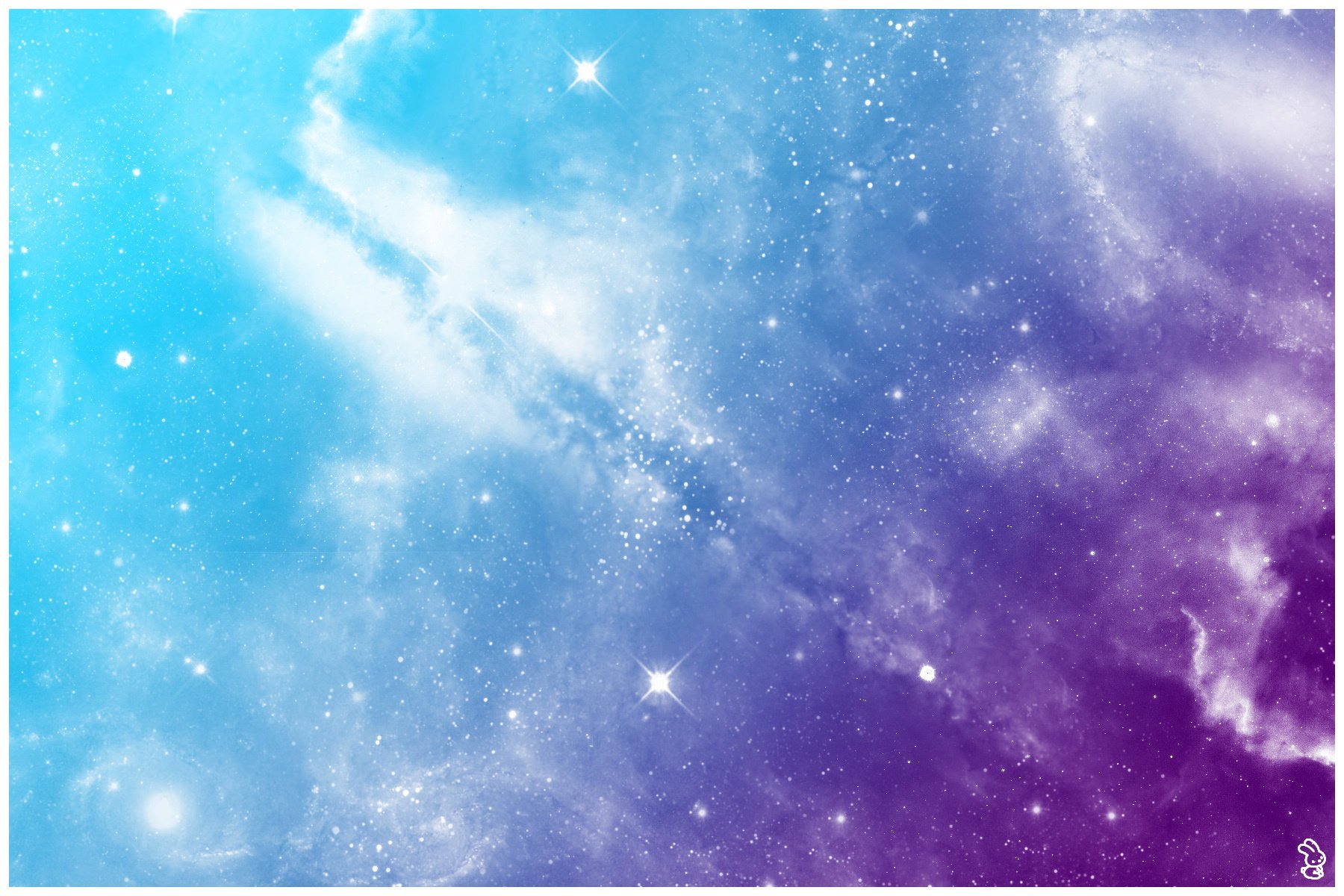 Сатурн
Уран
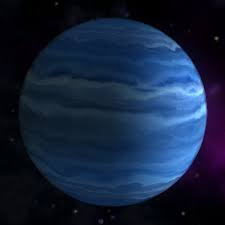 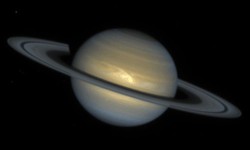 Нептун
Плутон
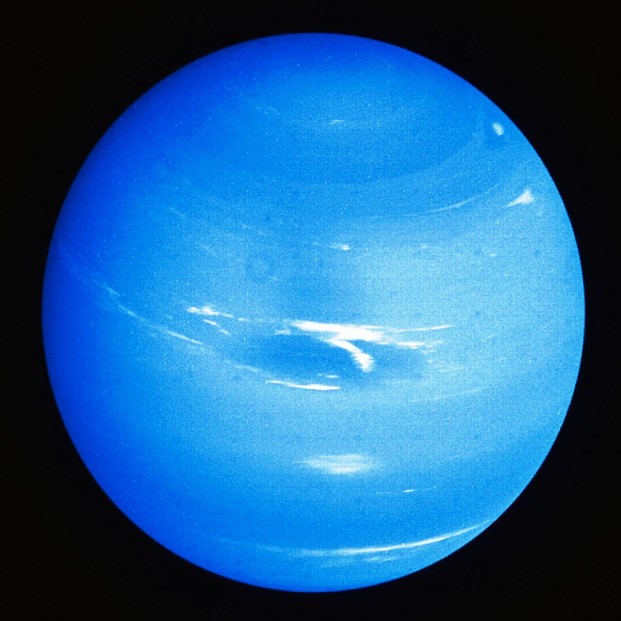 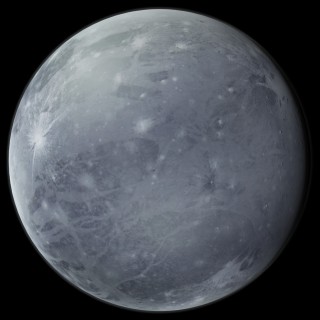 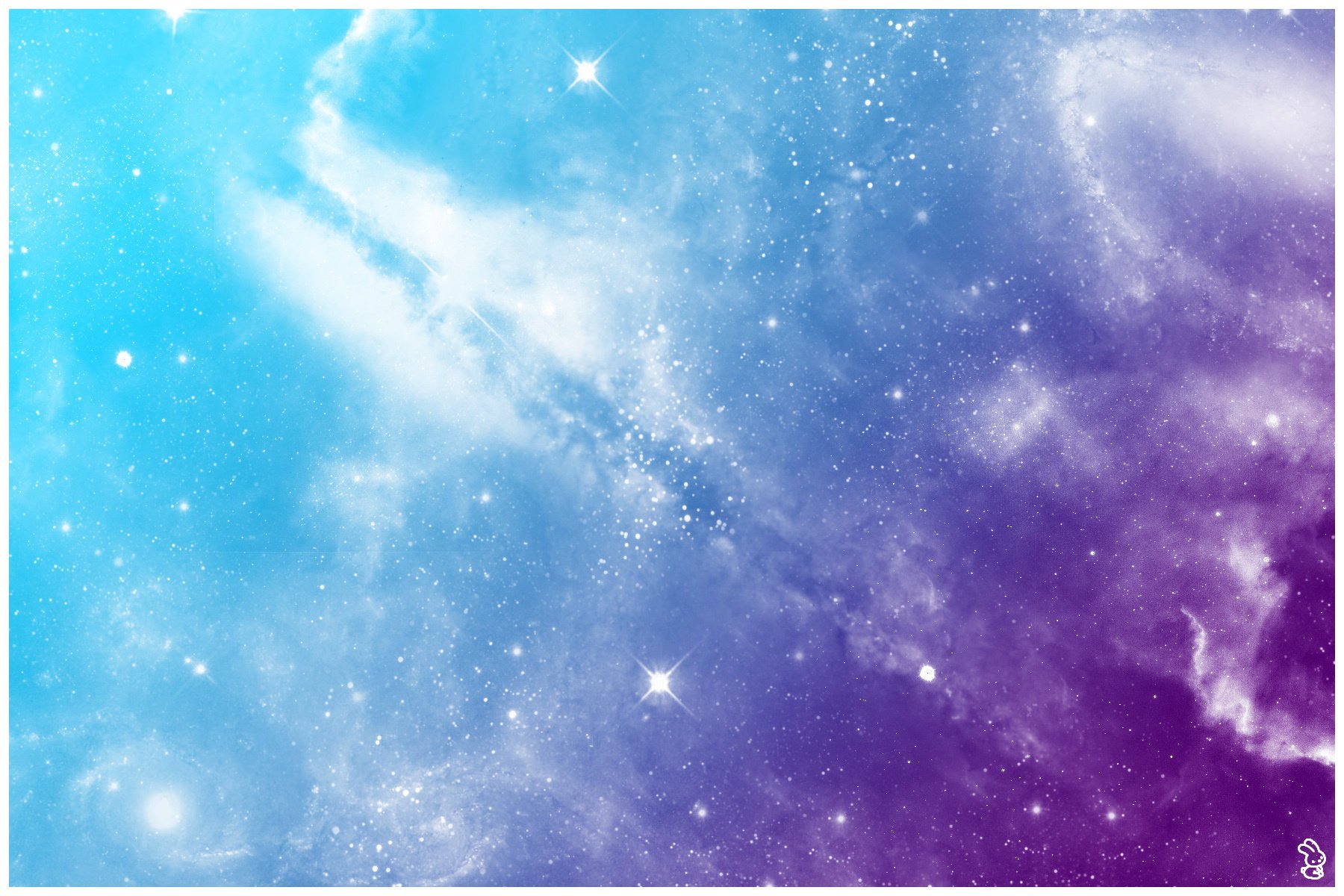 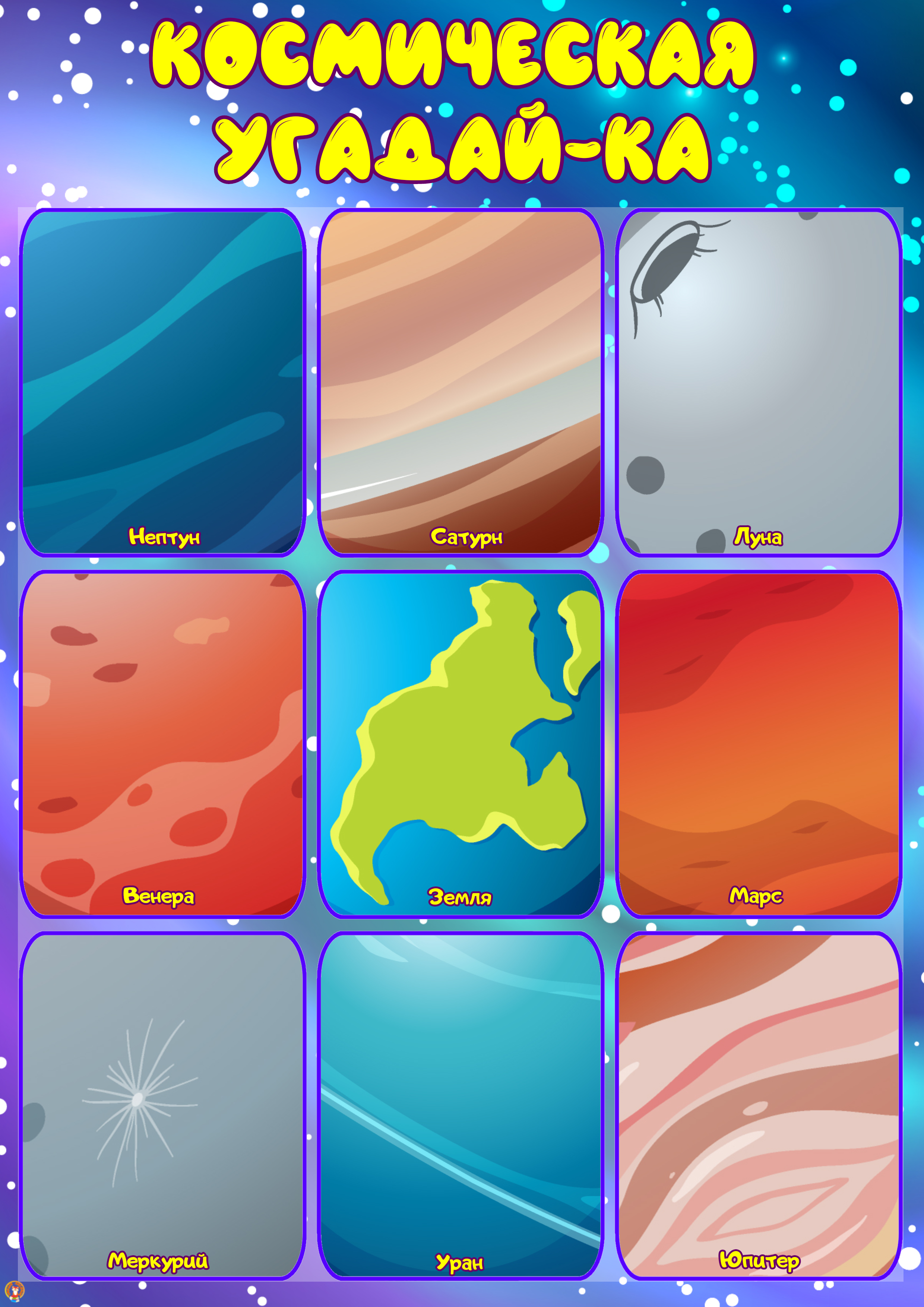 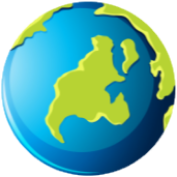 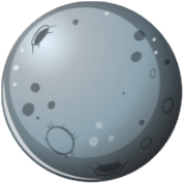 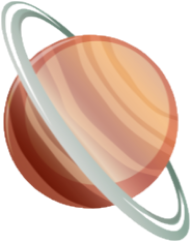 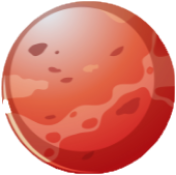 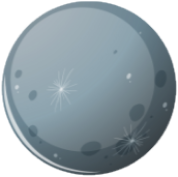 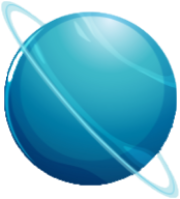 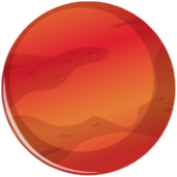 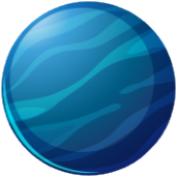 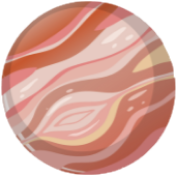